TABLERO DE EXPERIMENTOS JAVELIN
María Dolores Mahauad
Og Mandino- autor best seller: “El vendedor más grande del mundo
1
BASE TEÓRICA
Es una herramienta para validar rápidamente las ideas mediante la realización de pruebas y experimentos.
Evita desarrollar producto que nadie usa
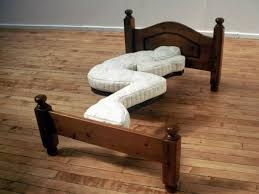 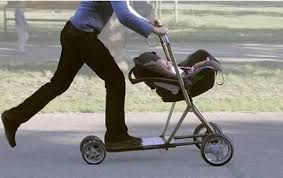 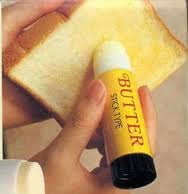 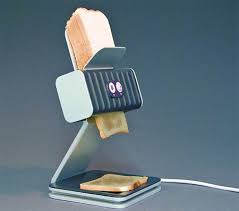 Los experimentos validan o niegan una hipótesis
PROCEDIMIENTO
Formar una hipótesis la cual debe ser:
	simple y fácil de comprobar 
	definidas de forma clara
	en una frase que se indique el hecho que se 	considera cierto
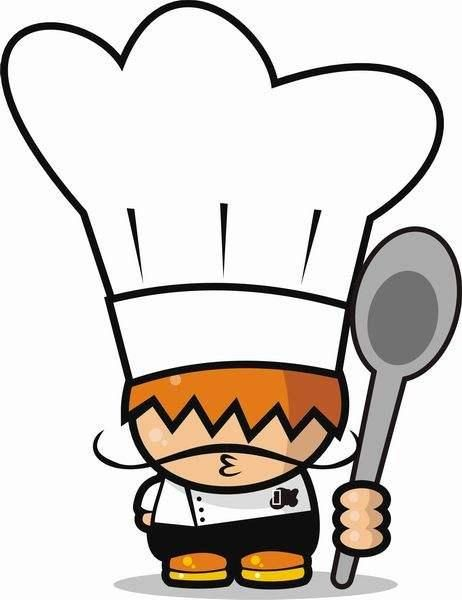 Recetas para crear hipótesis

Una hipótesis es una idea redactada de manera simple y fácil de comprobar. Existe tres tipos:

Cliente
¿Quién es nuestro cliente?
2. Problema
¿Cuál es el problema específico?
3. Solución
Definir la solución después de comprobar que vale la pena resolver el problema
2
SOLUCIONES
Entrevistas
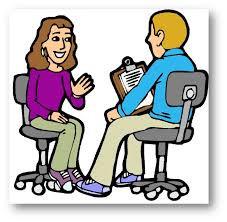 Salir a conseguir respuestas cara a cara con los clientes
VALIDAR LAS HIPÓTESIS
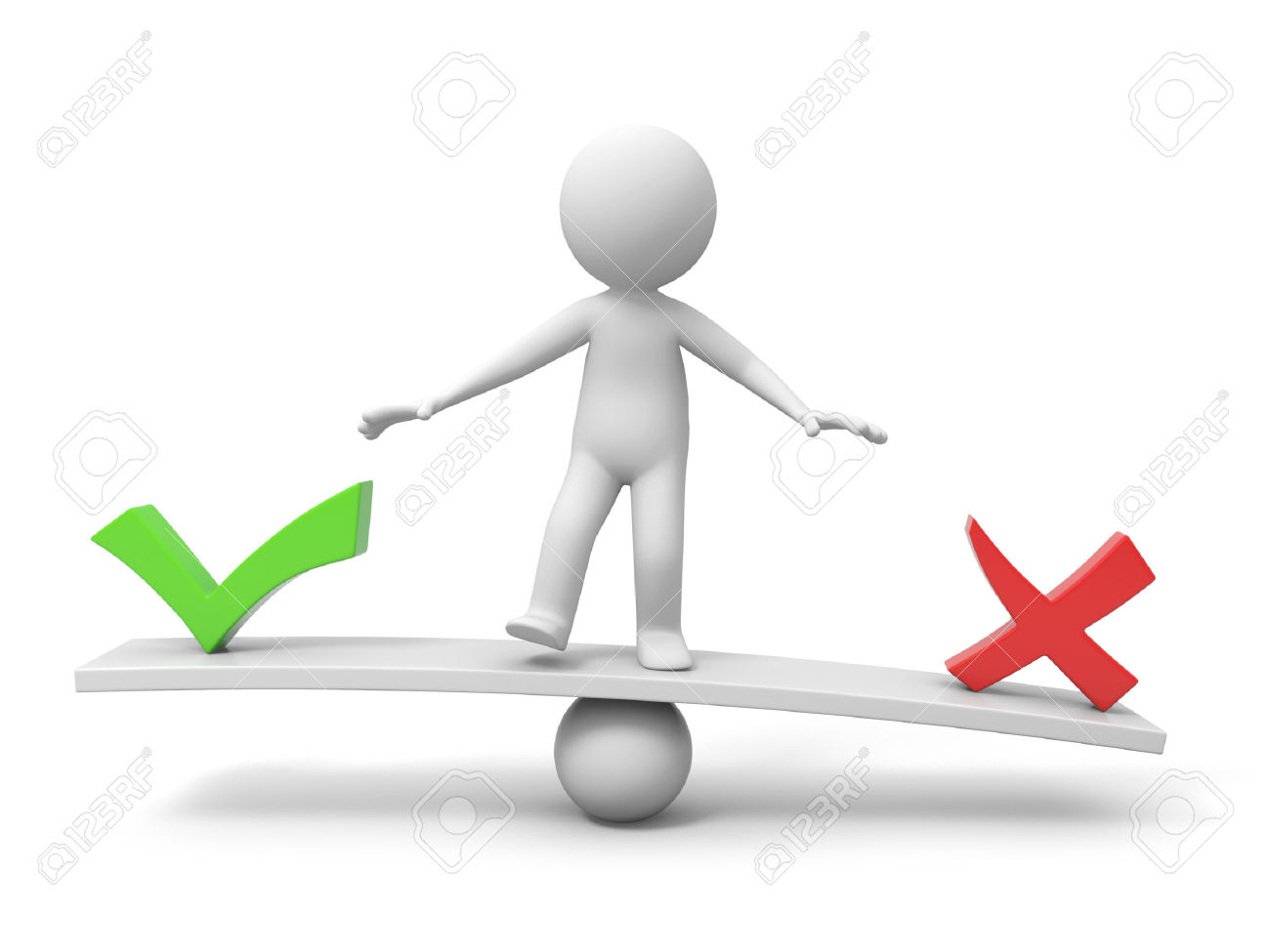 ACEPTADA
Considerar invertir en la idea
RECHAZADA
Pivotear
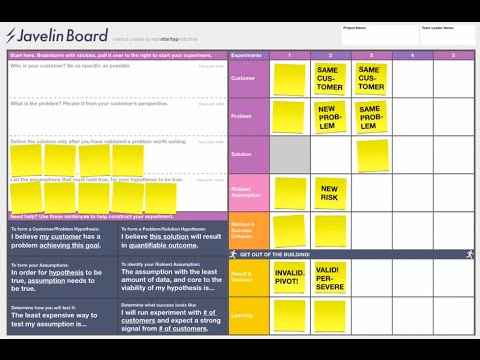 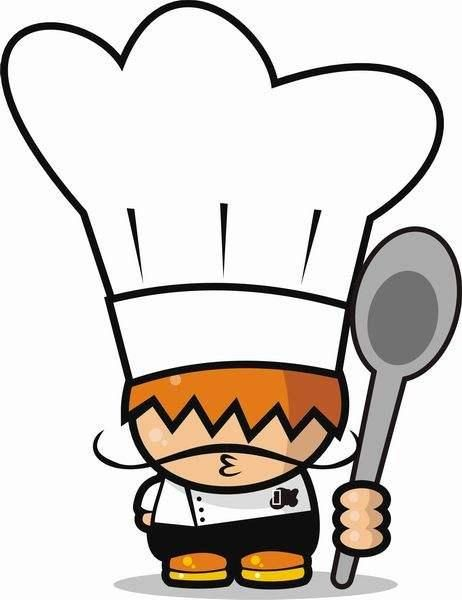 Recetas para crear experimentos

Identificar el supuesto más riesgoso
2. Determinar como probar
3. Determinar como medir el éxito
Javelin.com
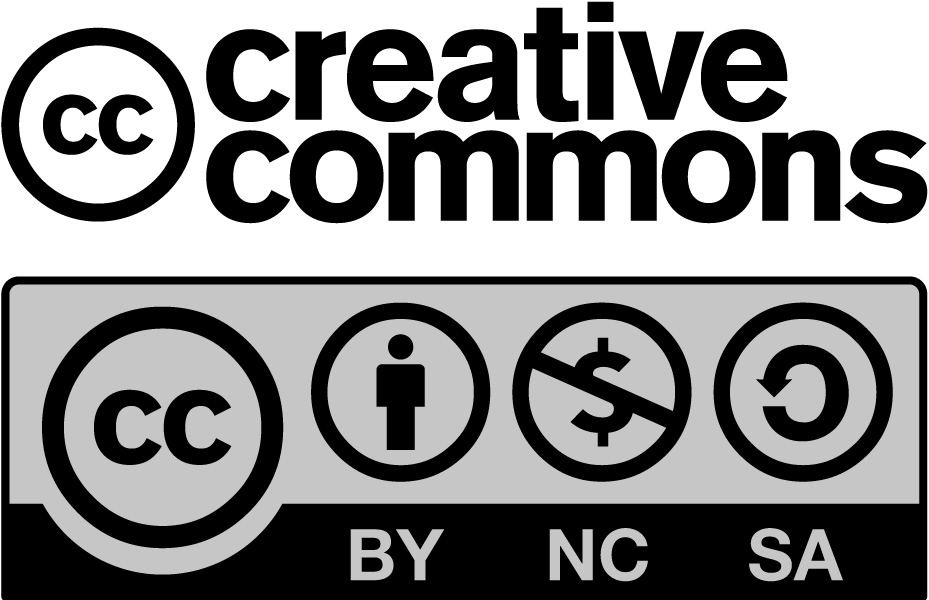